Бірыңғай мектеп формасы
Сауалнама нәтижесі
Осы жерде мектептің «Өзін-өзі басқару» оқушылар ұйымының  жүргiзген сауалнама нәтижесiне көз жүгiртсек. Жалпы бұл сауалнамаға  6,7,8,10  қатысыты. Сауалнамаға қатысқандардың 45 пайызы бiрыңғай форма енгiзiлсе жақсы болар едi десе, 17%-ы әр мектептiң өз формасы болғаны дұрыс дептi. Небәрi 17 пайызы мектеп формасының қажетi жоқ десе, 21 пайызы нақты жауап беруге қиналған. Айтқымыз келгенi осы ауқымды сауалнамаға қатысқан оқушылардың басым көпшiлiгi, атап айтқанда 45 пайызы "арнаулы мектеп формасын неге қалайсыз?" дегенде: "арнайы киiммен ғана бала өзiн оқушы сезiнiп, мектеп тәртiбiне көндiгедi. Ал тәртiп болған жерде тәрбие бар" деп жауап бередi.
1-сұрақ Саған мектеп формасы ұнайды ма?
2-сұрақМектеп формасы не себептен ұнамайды?
2-сұрақМектепте бірыңғай мектеп формасын сақтау дұрыс па?
5-сұрақМектеп формасын жаңа үлгіге ауыстыру қажет пе?
Бірыңғай мектеп формасы, жақындастырады!!!
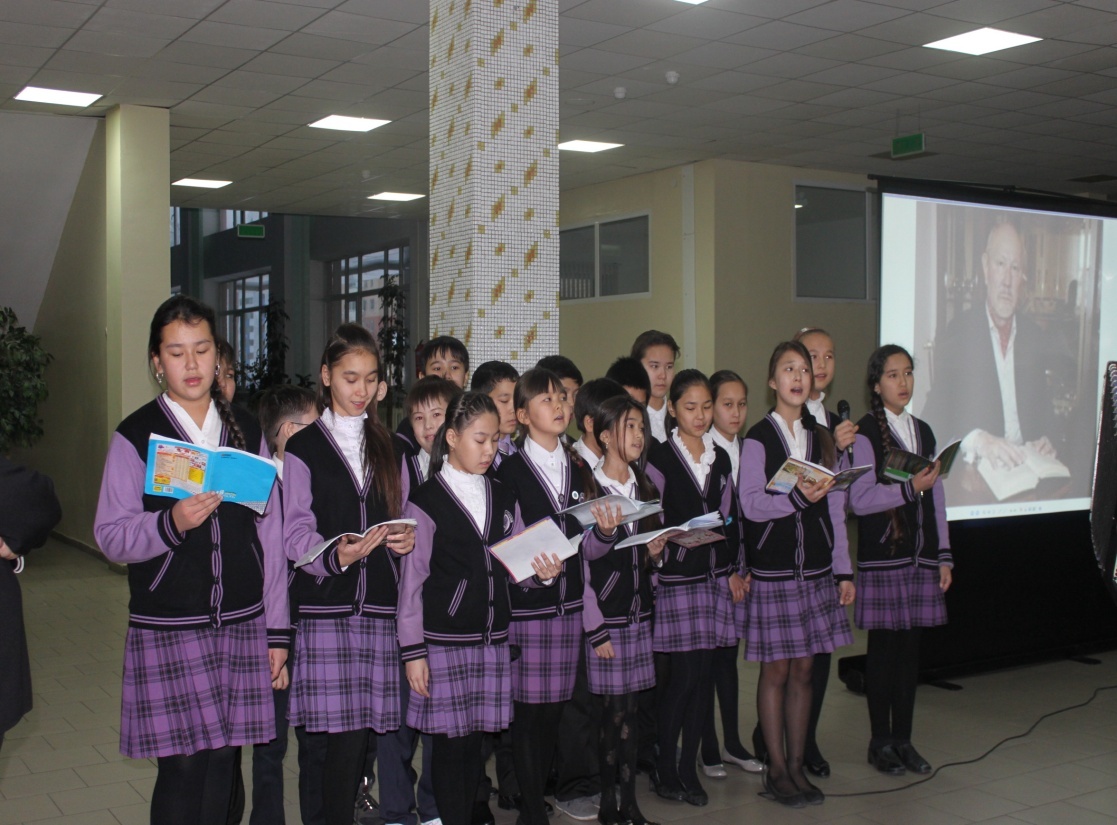 Бірыңғай мектеп формасы, бұл өте әдемі!!!
Сырт әлпетіңмен мақтануға болады
Заманауи, сәнді дизайн
Статус бойынша теңдік
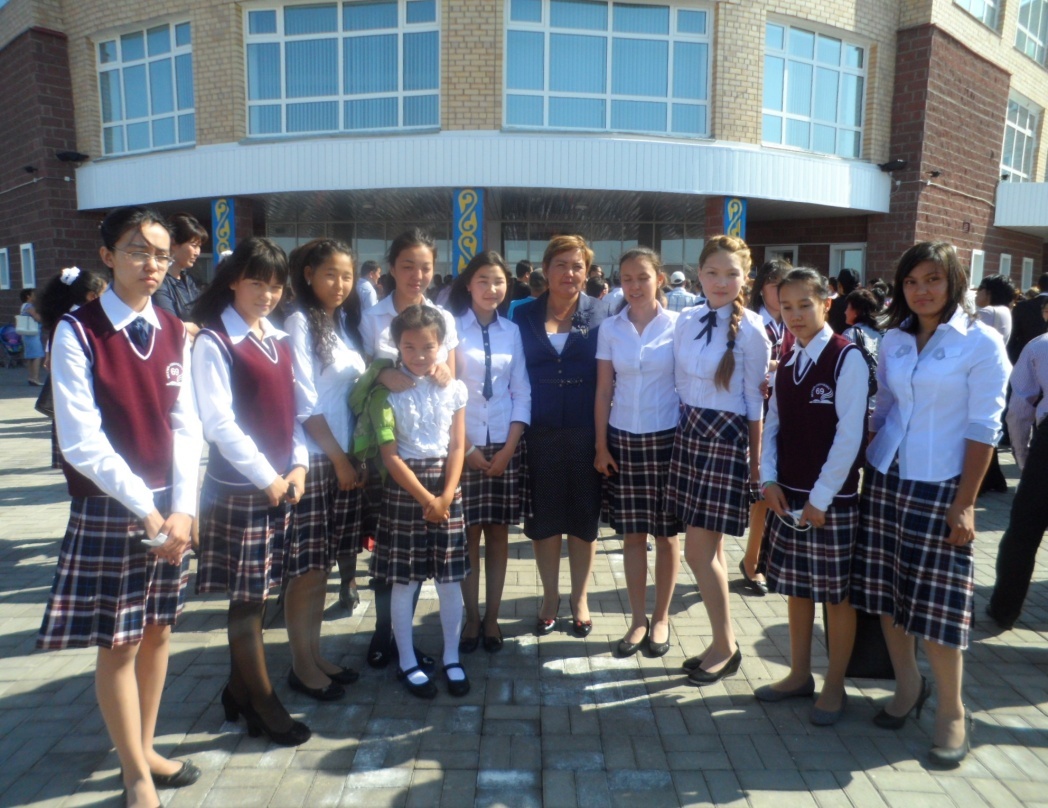 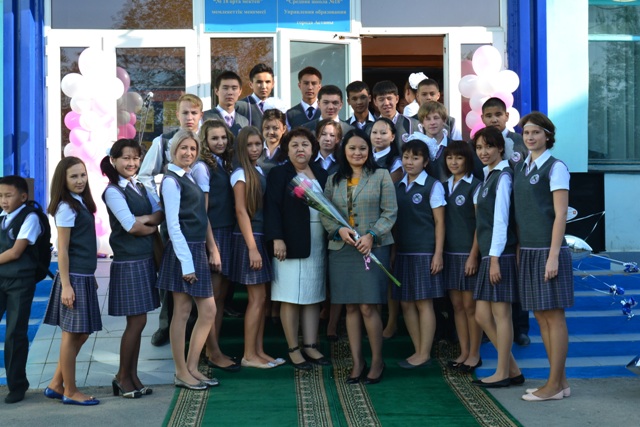 Оқуға  құлшыныс!!!
Бәріне ұнайды!!!
Бастауыш сыныпта тәртіпке үйретеді
Жоғарғы сыныптарда сенімділікке жетелейді
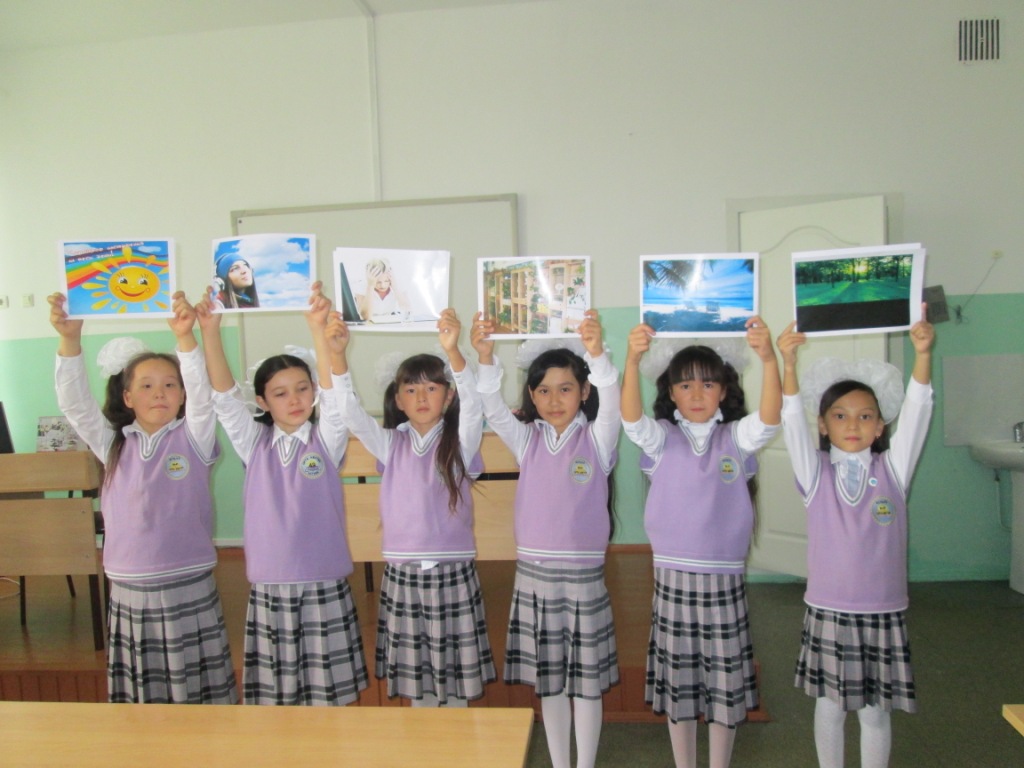 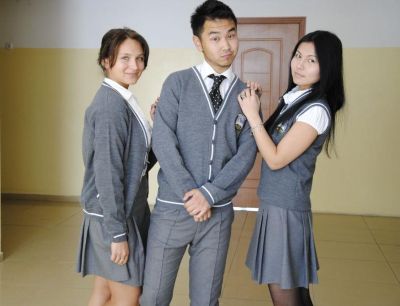 Мектеп - бізге ұнайды!!!
Әдемі, сәнді
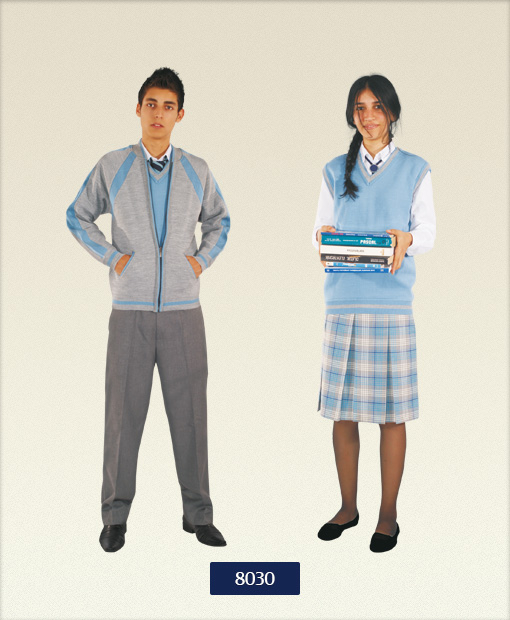 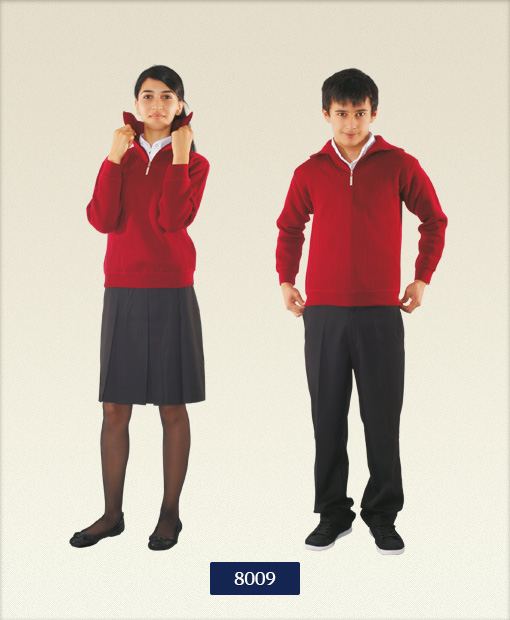 Ыңғайлы
Ата-аналар үшін үнемді
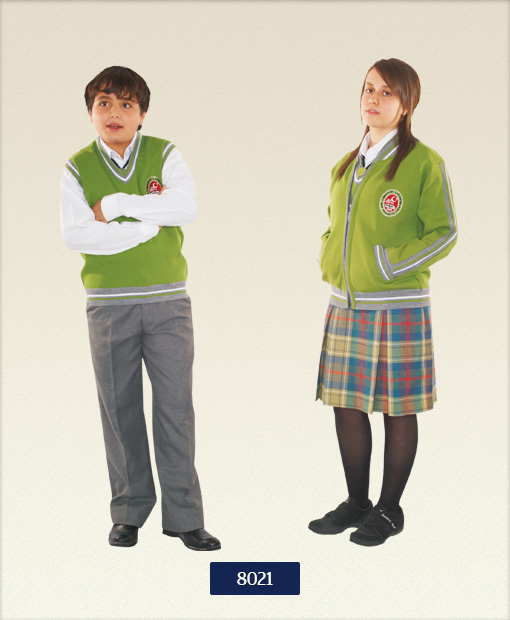 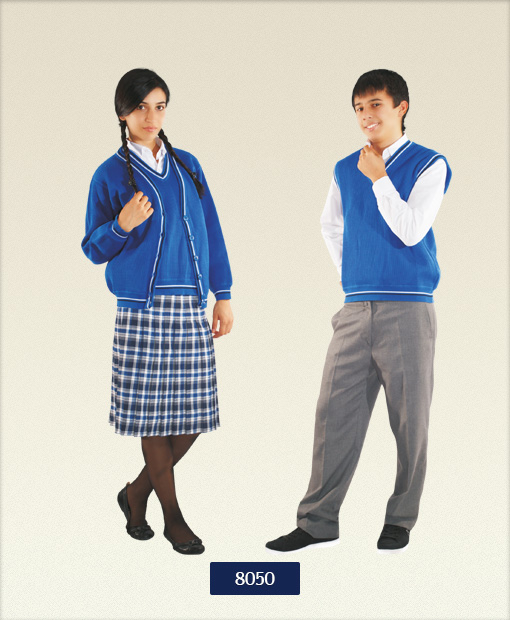 Дизайнды өзіңіз таңдай аласыз
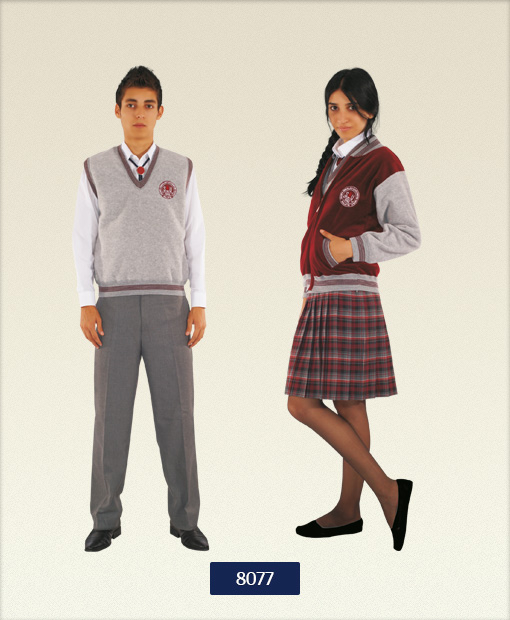 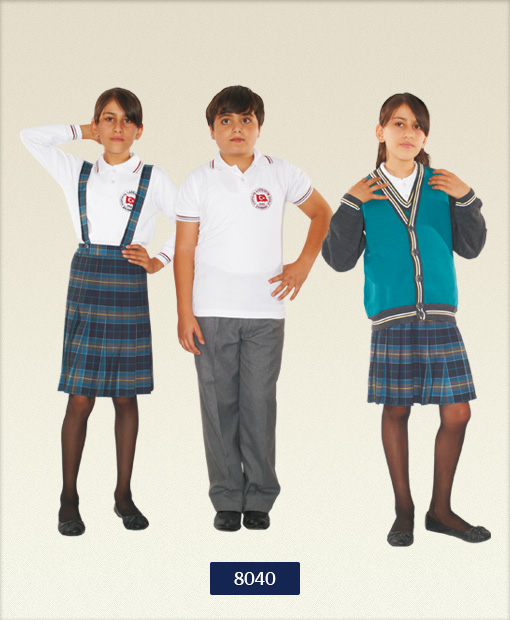 Жоғарғы сапа
Мектеп формасына деген құрмет пайда болады
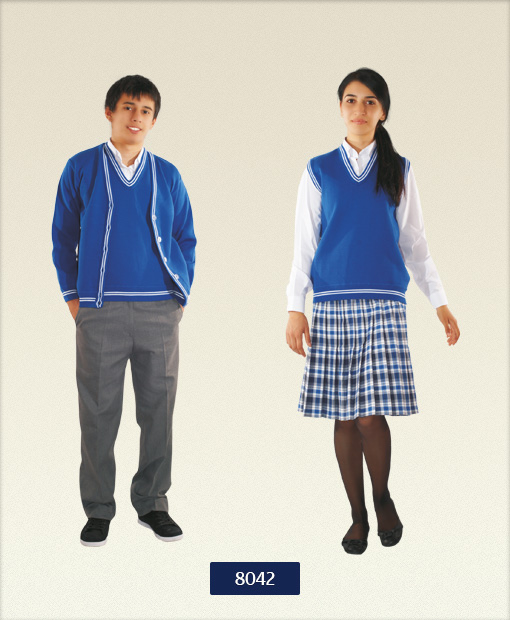 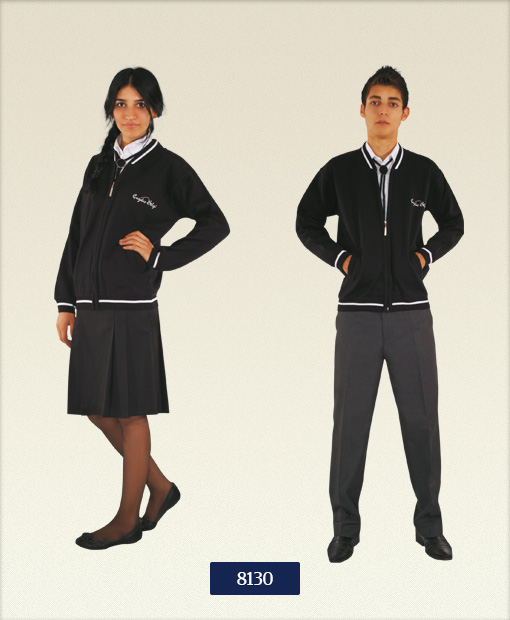 Мектептің имиджі көтеріледі
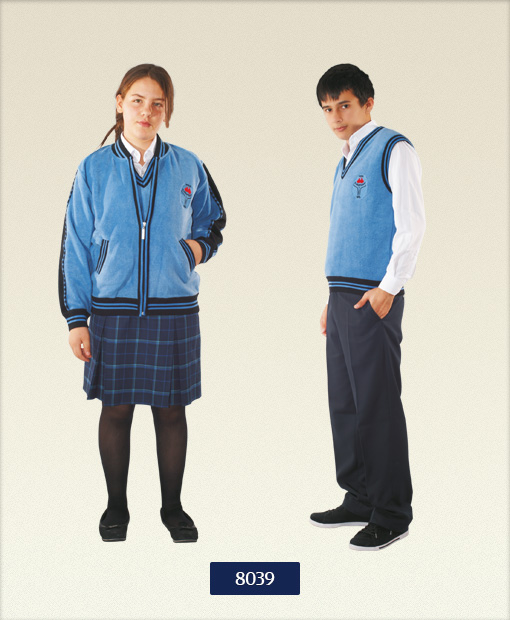 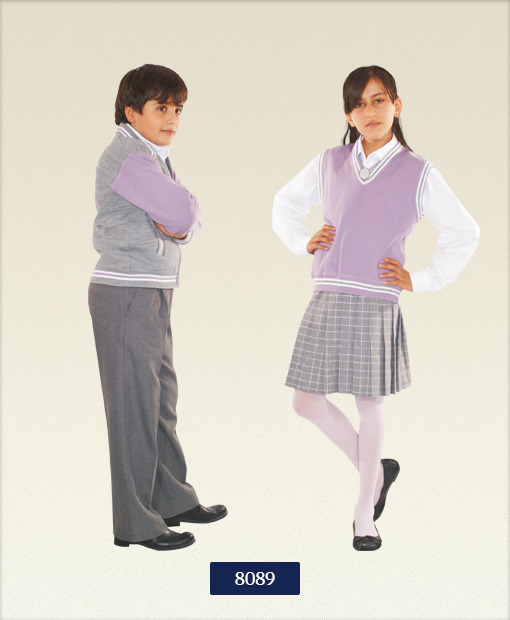 Ең жақсы таңдау!!!
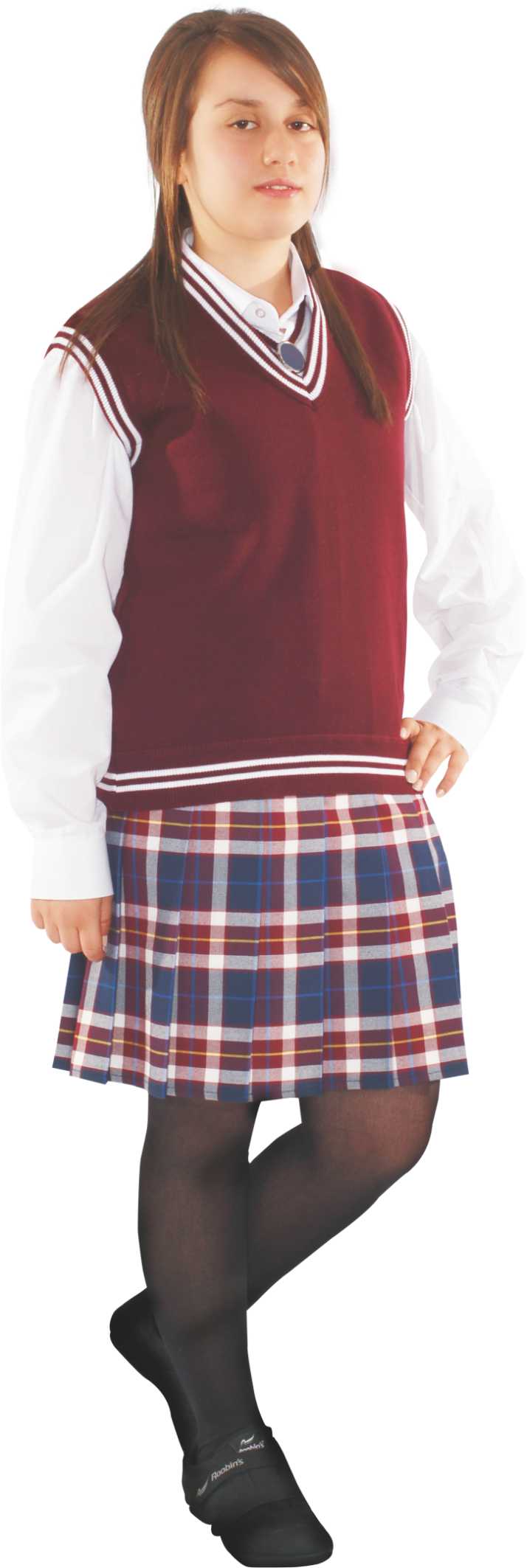 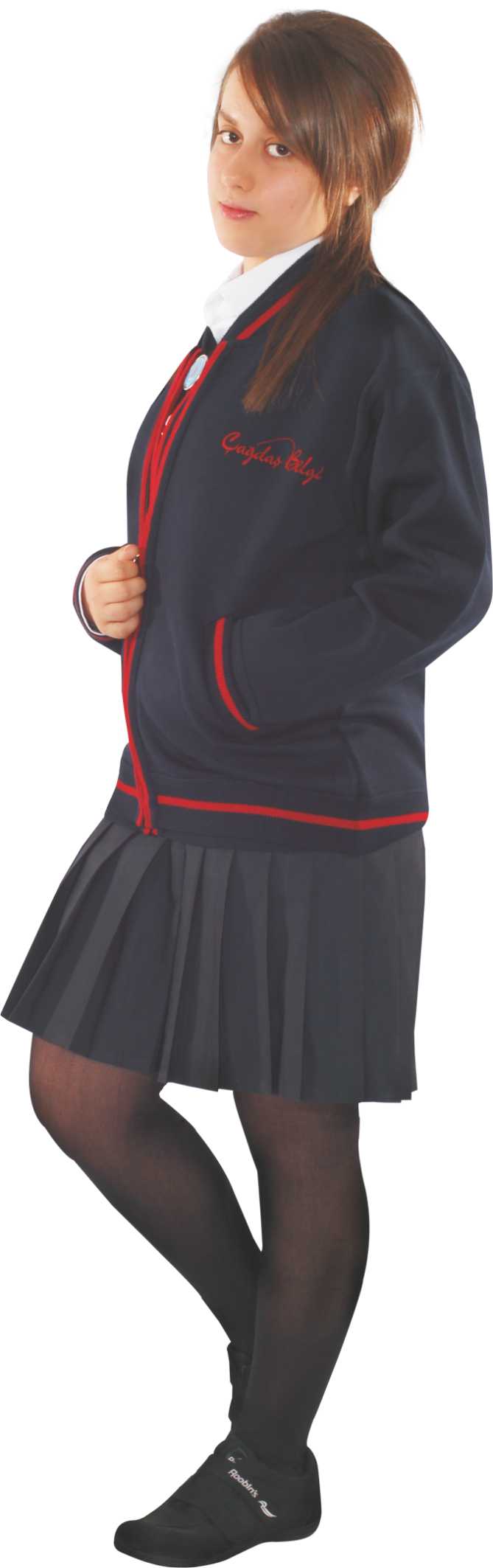 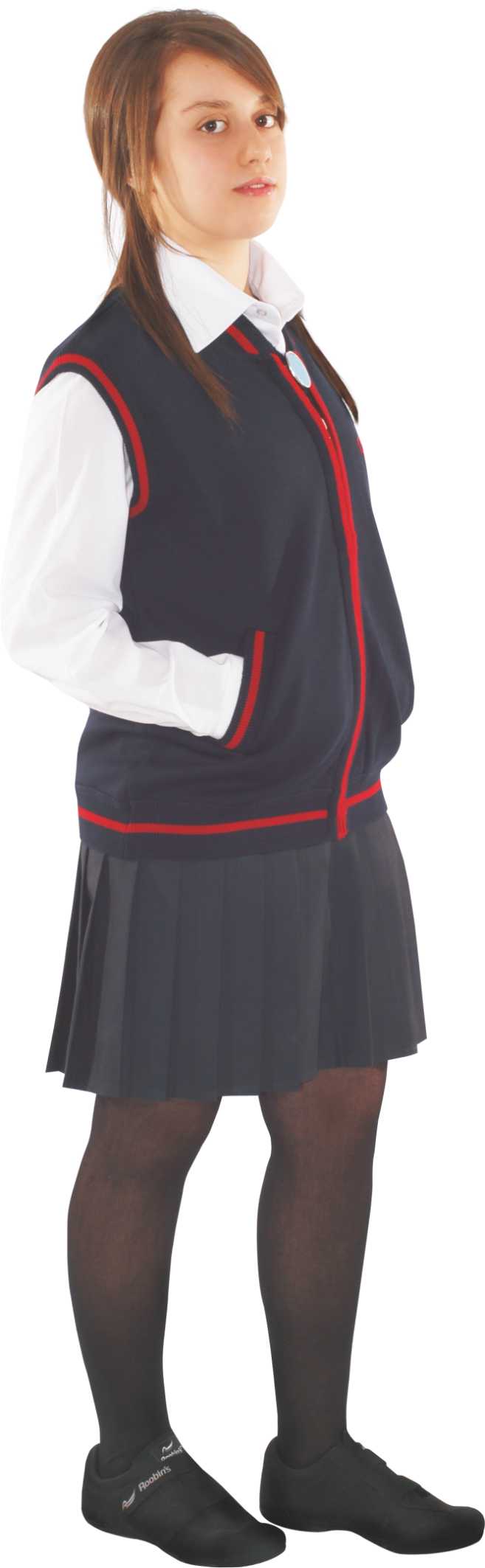 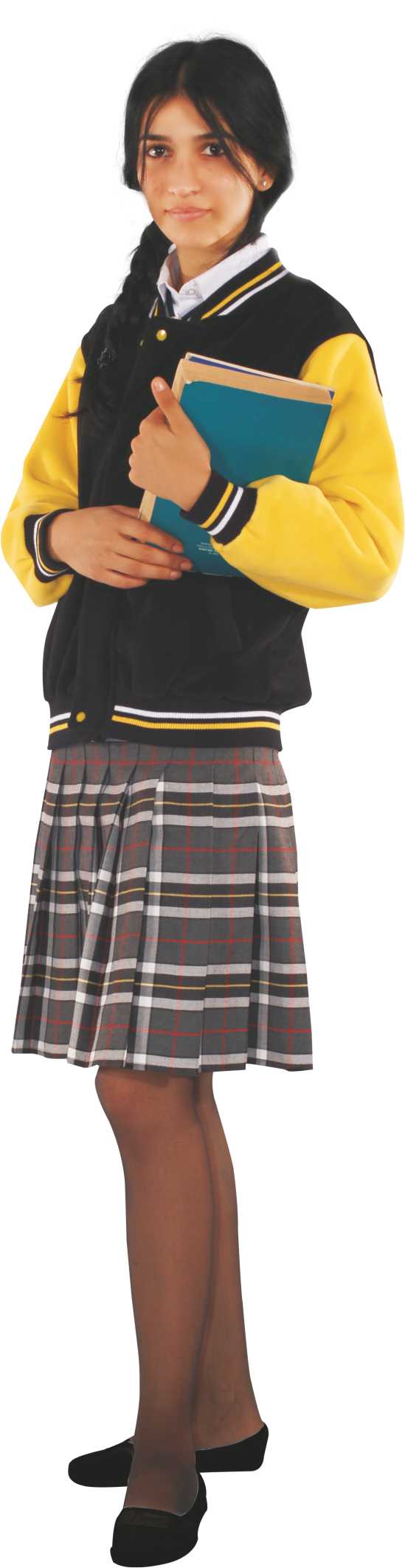 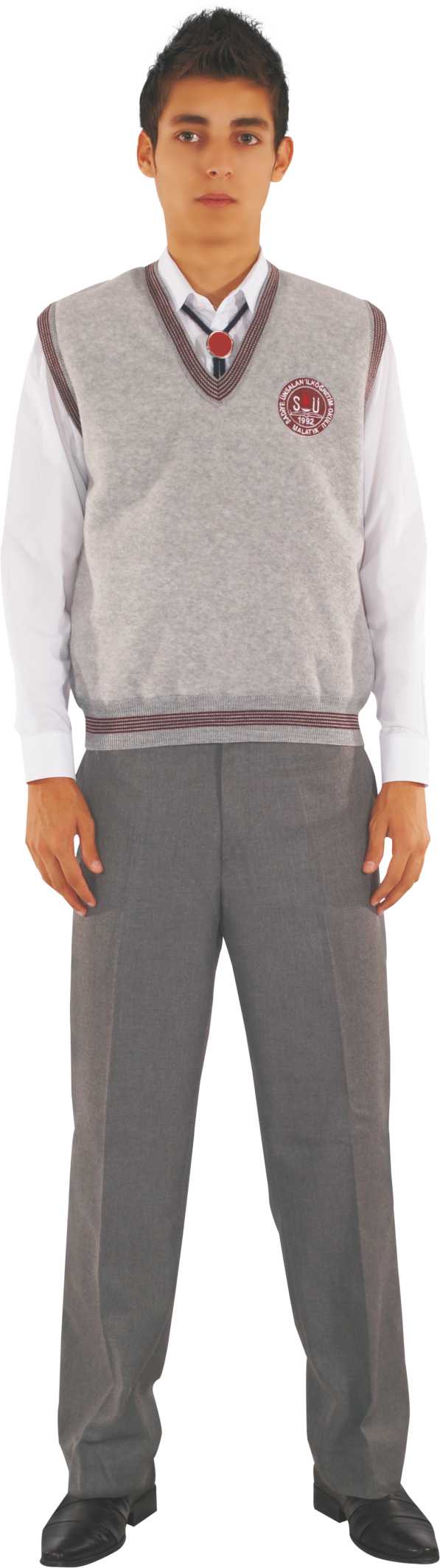 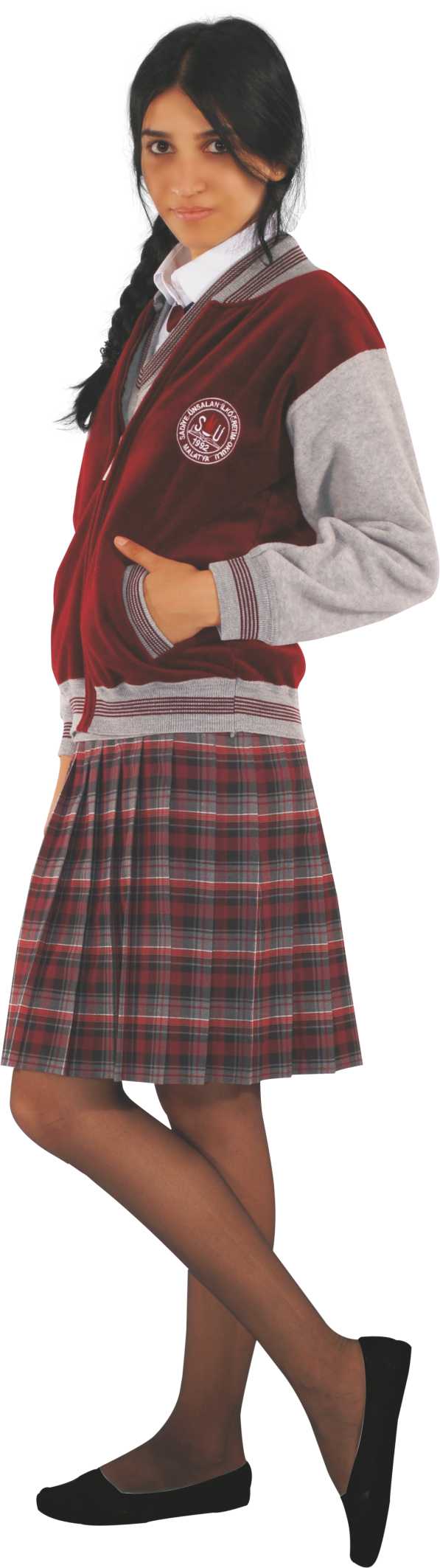 Мектеп формасы